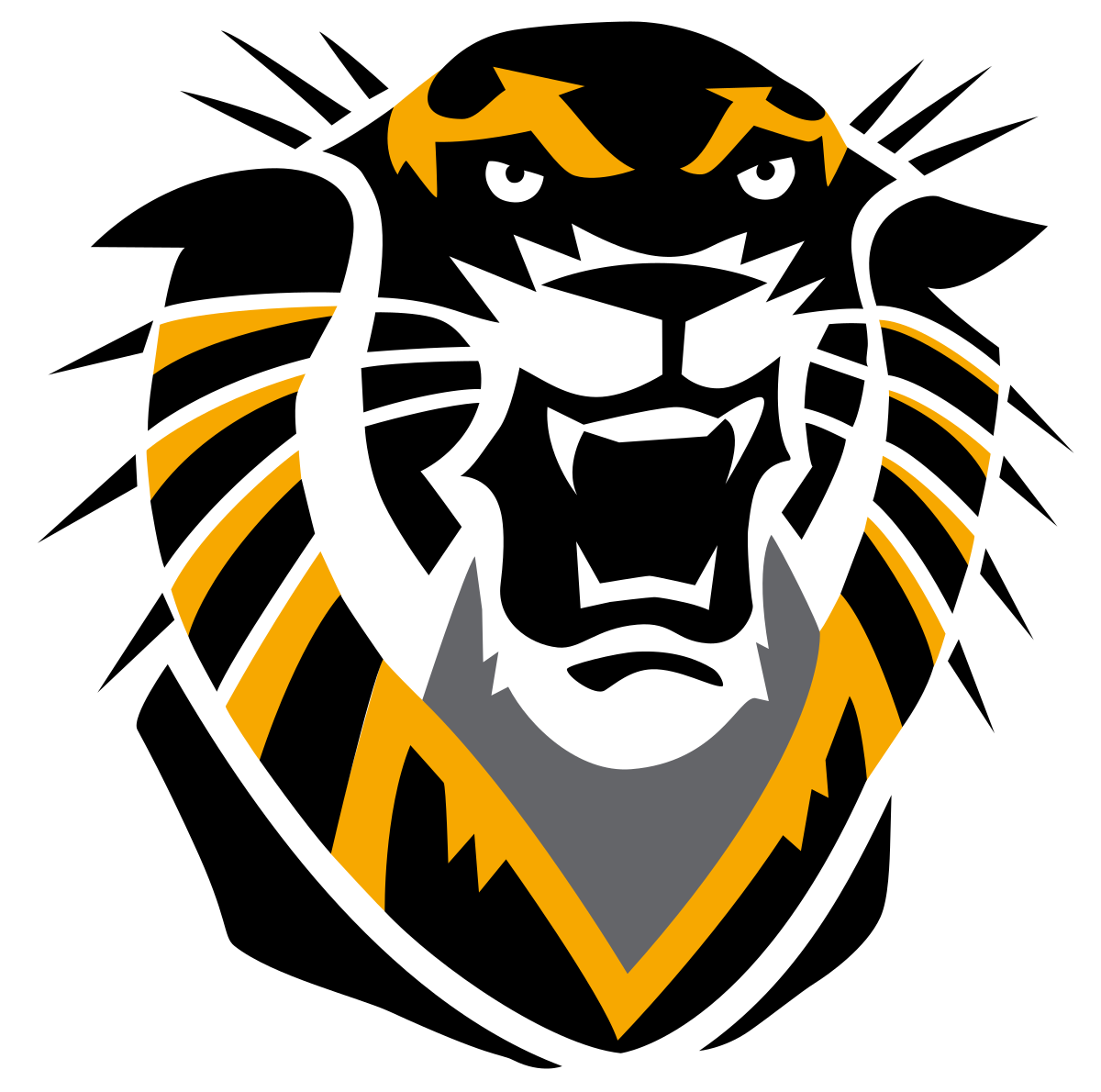 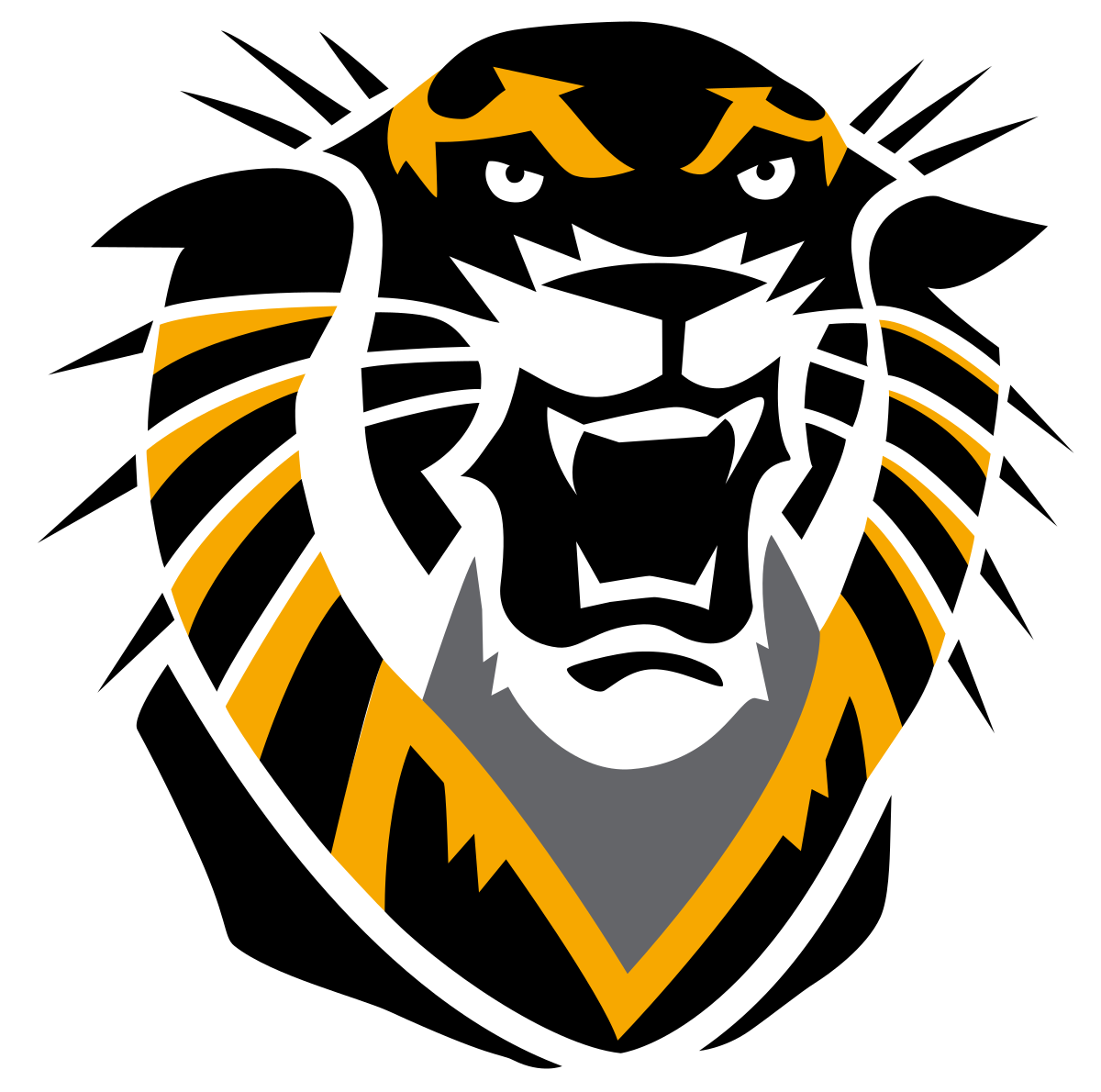 Fast-Tracking Rehabilitation in Orthopedic Patients
Kinsey Post, RN, FHNS
Fort Hays State University, Nursing Department
Results
One of the articles I used outlined protocols for fast-tracking rehabilitation (FTR) from pre-op, intra-op and recovery.  Another article was a literature review over other articles using FTR or ERAS.  Both sources gave my research more depth.  The other three sources (qualitative research/randomized control trials) had similar results.  Together the three sources and a collective total of 5,485 patients used.  Outcomes from implementing FTR or ERAS included:
Reduced length of stay
Decreased total complications
Decreased total cost
Earlier gastrointestinal function
Decreased restlessness
Decreased pain
Faster recovery (mobility)
Even though overall mortality and readmissions stayed the same from before implementation to after it is still a positive considering decreased length of stay did not increase risks.  I was able to answer my research question “in patients undergoing orthopedic surgery under general anesthesia, what is the effect of fast‑track rehabilitation (FTR) on reducing the complications and promote the recovery of the orthopedic patient compared with traditional care?”  The outcome of FTR was found to be positive in my review.
Implications for Nursing
Fast-tracking rehabilitation is based on the nurses’ interventions with the patients whether it is pre-op, intra-op or post-op.  By implementing FTR, nurses can decrease costs to facility and reduce complications for their patients.

References

Berg, U., Berg, M., Rolfson, O. et al. Fast-track program of 	elective joint replacement in hip and knee—patients’ 	experiences of the clinical pathway and care process. J 	Orthop 	Surg Res 14, 186 (2019). 	https://doi.org/10.1186/s13018-019-1232-8
Dyrda, L. (n.d.). Number of Orthopedic Surgeries to Reach 	6.6M by 2020. Retrieved May 5, 2020, from 	https://www.beckersasc.com/orthopedic-spine-	driven-ascs/number-of-orthopedic-surgeries-to-reach-	66m-by-2020.html
Kaye, A. D., Urman, R. D., Cornett, E. M., Hart, B. 	M., 	Chami, A., Gayle, J. A., & Fox, C. J. (2019, April). 	Enhanced recovery pathways in orthopedic surgery. 	Retrieved May 5, 2020, from 	https://www.ncbi.nlm.nih.gov/pmc/articles/	PMC6515716/
Lau, C.S.M., Chamberlain, R.S. Enhanced Recovery After 	Surgery Programs Improve Patient Outcomes and 	Recovery: A Meta-analysis. World J Surg 41, 899–913 	(2017). https://doi.org/10.1007/s00268-016-3807-4 Quack, V., Ippendorf, A. V., Betsch, M., Schenker, H., 	Nebelung, S., Rath, B., Tingart, M. & Luring, C. 	(2015). Multidisciplinary rehabilitation and fast-track 	rehabilitation after knee replacement: faster, better, 	cheaper? A survey and systematic review of 	literature. 	Rehabilitation, 54(4), 245-251.
Zou, X., Cong, L., Yu, Z., & Wang, J. (2019). Fast-track 	rehabilitation and nursing care in post-anesthesia care 	unit on orthopedic patients. The Australian Journal of 	Advanced Nursing, 36(3), 39–44.
Introduction
In 2020 there is expected to be 6.6 million orthopedic surgeries done in the United States (Dyrda, n.d.).  According to Medicare most orthopedic surgeries are considered outpatient status regardless of age.  Complications from orthopedic surgeries tend to increase with age.  Some complications include but are not limited to:
	Infection				Stiffness 
	Constipation			Nausea/Vomiting 
	Ileus					Falls
	Pain					Blood clots

Research Question
In patients undergoing orthopedic surgery under general anesthesia, what is the effect of fast‑track rehabilitation (FTR) on reducing the complications and promote the recovery of the orthopedic patient compared with traditional care?

Purpose
The purpose of my research is to compare the outcome of orthopedic surgeries using conventional nursing interventions to new fast-track rehabilitation.  The goal of this research to is to see a decrease in complications and promotion of recovery.

Conceptual Framework
Ida Jean Orlando’s Deliberative Nursing Process is a nursing theory that allows nurses to create an effective nursing care plan that can also be easily adapted when and if any complications arise with the patient.
Methods
Before beginning my research, I decided what I wanted my research to included (inclusion criteria).  My research was based on systematic review.  Inclusion criteria I decided on was all research needed to be published in the last 5 years, all research needed to come from a professional source.  I was not biased on which type of orthopedic surgeries were performed (elective, traumatic, upper or lower extremities).  My research was based on fast-tracking rehabilitation.  I decided to also included similar forms of fast-tracking rehabilitation, such as, enhanced recovery after surgery (ERAS), as long as the research included the orthopedic population.  I did not choose to only research one age group but decided to included all ages.  Of the five articles I chose, three were of qualitative research involving (RCT), one was a literature review and one provided fast-track rehabilitation protocols.